Різноманітність ракоподібних
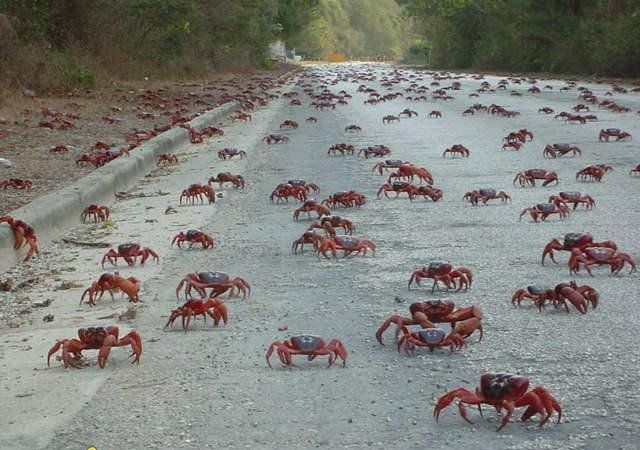 Міграція червоного краба
Десятиногі раки
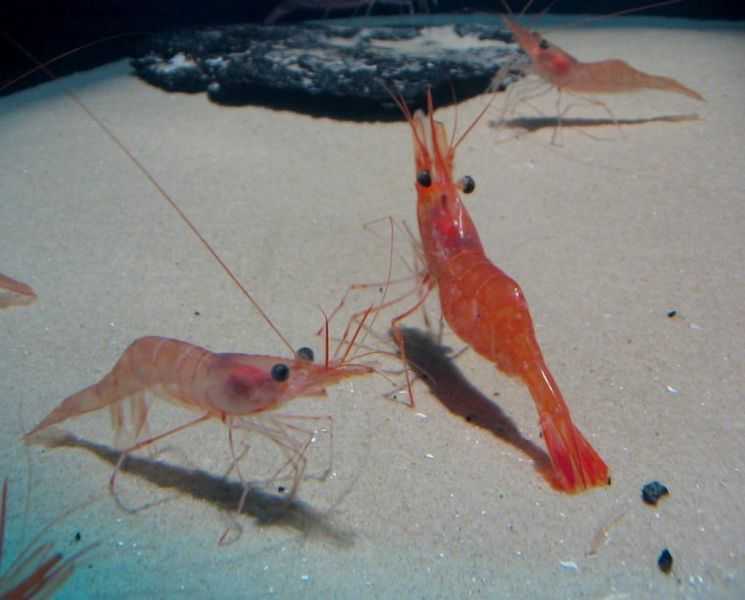 Промислові види. Креветки
Десятиногі раки
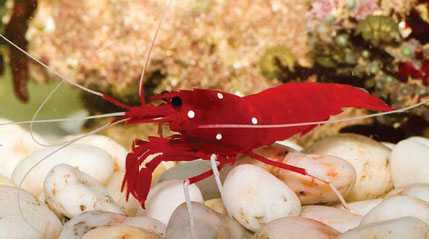 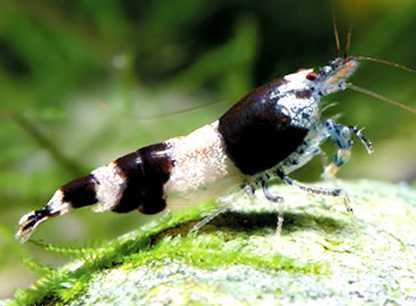 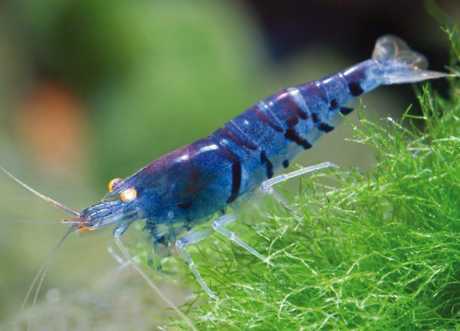 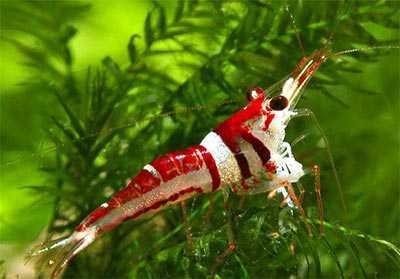 Креветки в акваріумі
Десятиногі раки
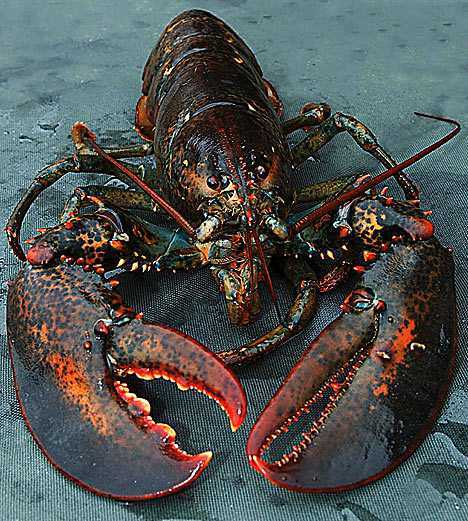 Лобстер
Синій омар
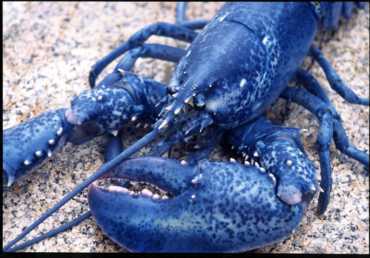 Рифовий омар
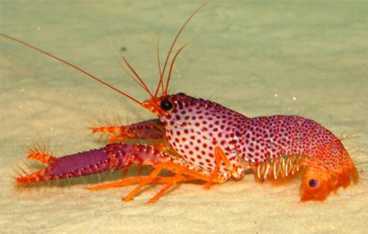 Промислові види. Омари
Десятиногі раки
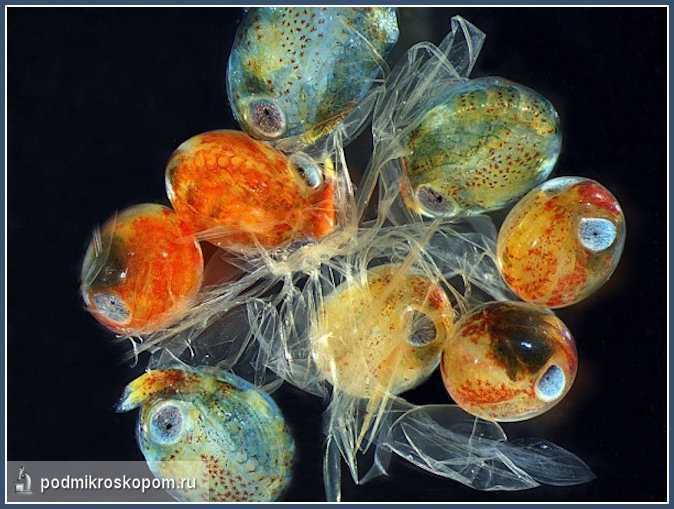 Ікра омара
Десятиногі раки
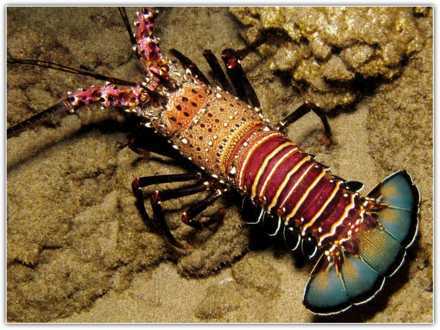 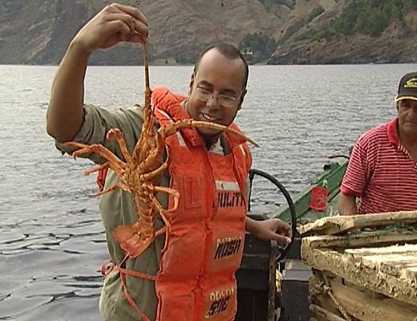 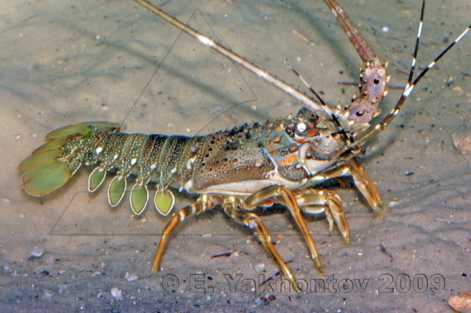 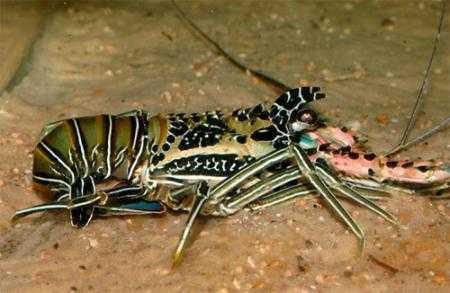 Промислові види. Лангусти
Десятиногі раки
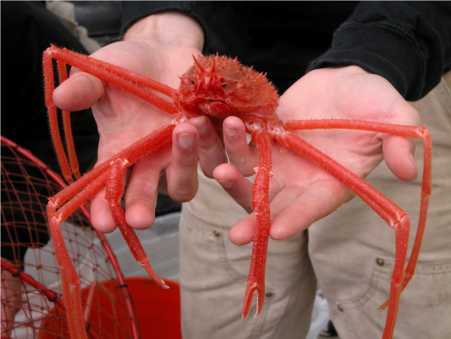 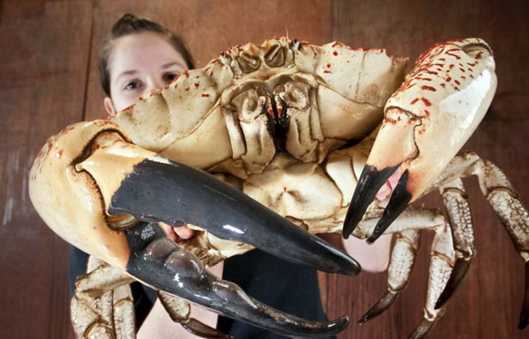 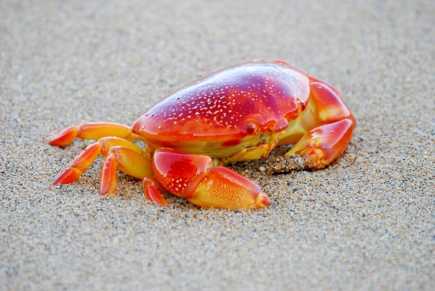 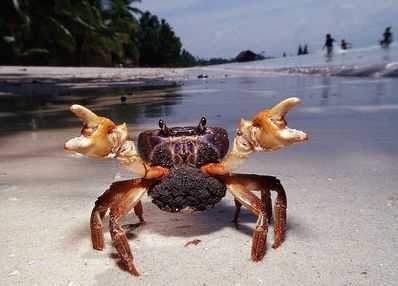 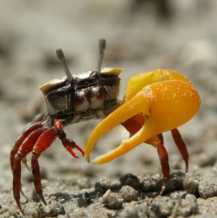 Промислові види. Краби
Десятиногі раки
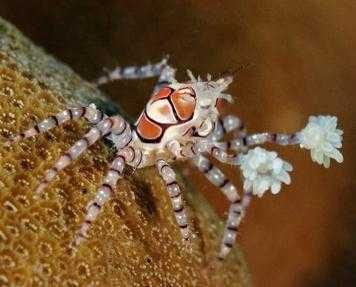 Краб-боксер завжди носить на клешнях актиній для захисту
Десятиногі раки
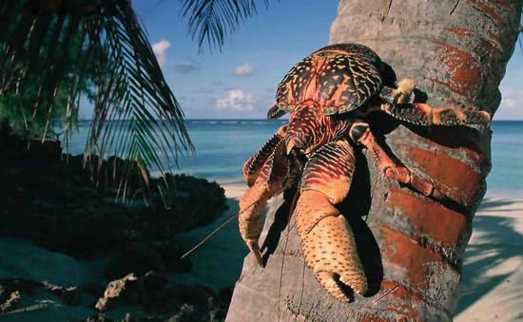 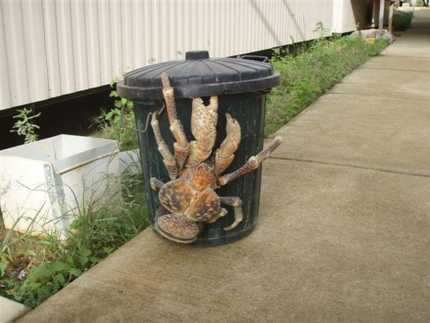 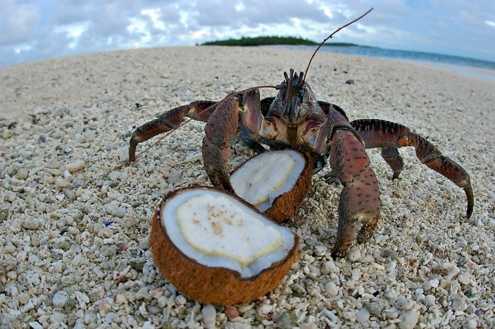 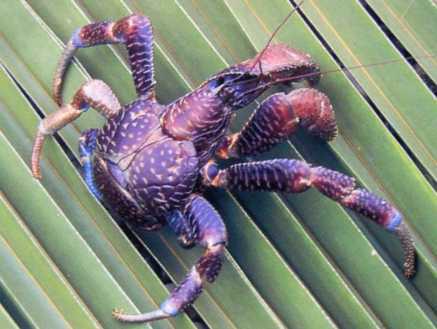 Сухопутний краб пальмовій злодій
Щитні
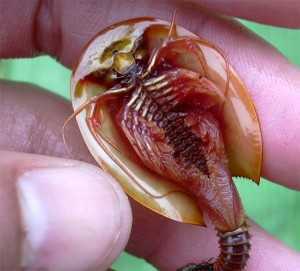 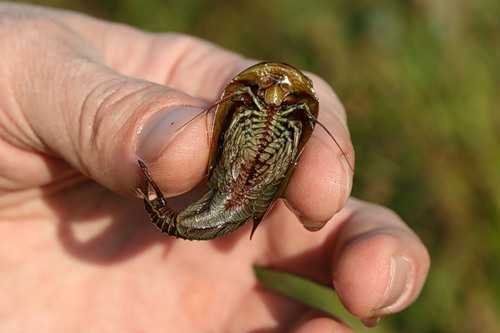 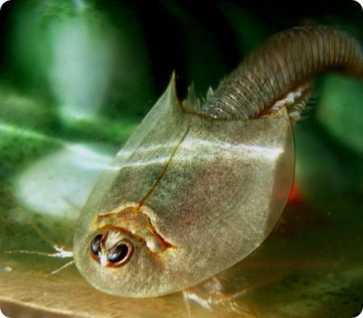 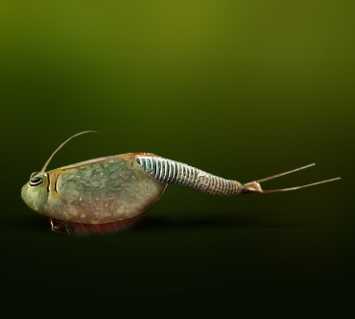 У своїй калюжі 
протягом двох тижнів 
він – вершина 
харчової піраміди
Види не змінилися за 400 млн років
Гіллястовусі раки
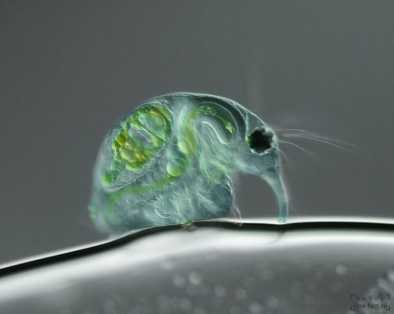 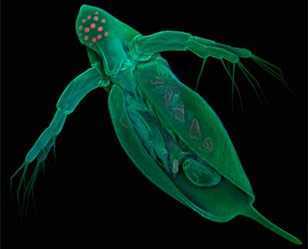 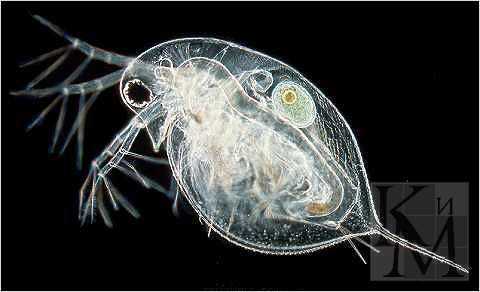 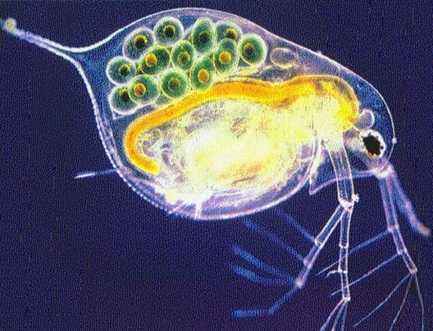 Дафнії (водяні блохи), фільтратори
Гіллястовусі раки
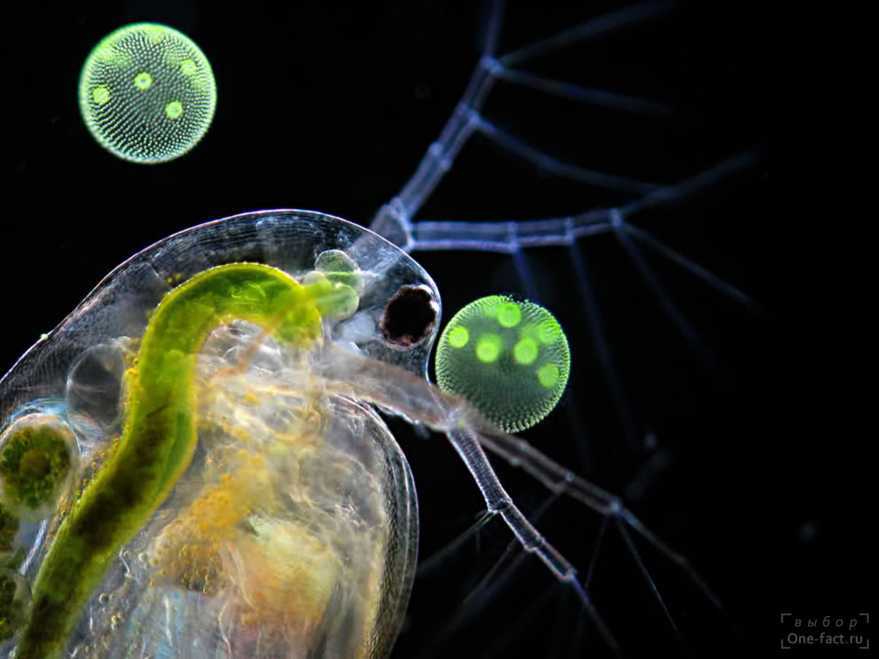 Око  дафнії 
складається з 22 фасеток,
 
біля нього є 
крихітне просте вічко
Дафнія і вольвокс
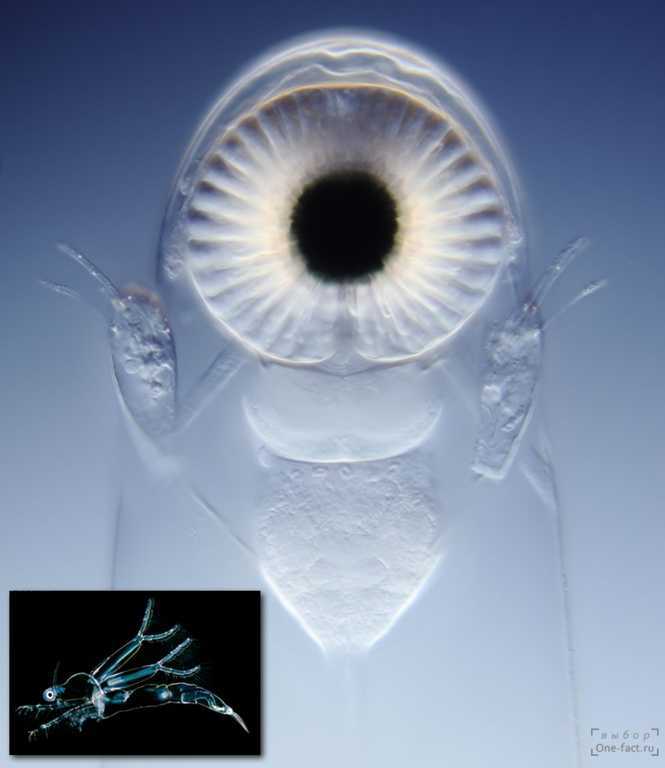 Гіллястовусі  раки
У єдиному оці – 
300 фасеток, 
у її жертв дафній – 
по 22.
Гігантська водяна блоха (21 мм) - хижак
Веслоногі раки
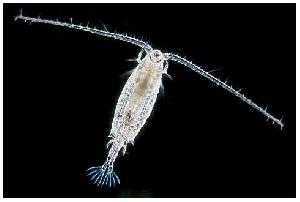 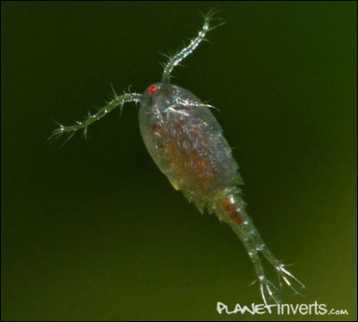 Не мають серця, 
гемолімфа 
проштовхується 
скороченнями кишечнику
Мають непарне 
лобне вічко
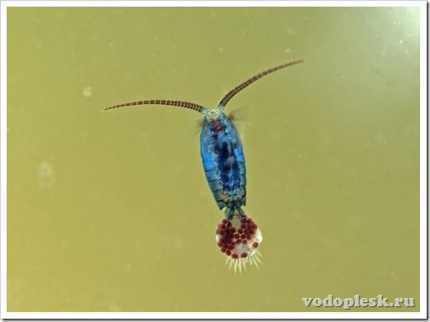 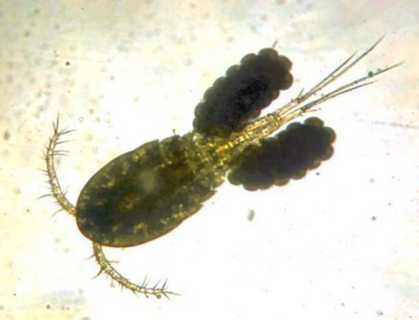 Дихають усією поверхнею тіла
Циклопи – хижаки
Рівноногі раки
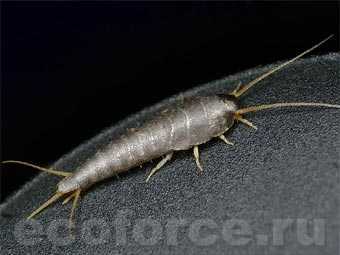 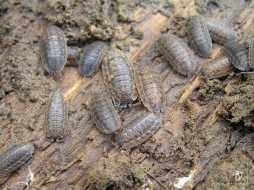 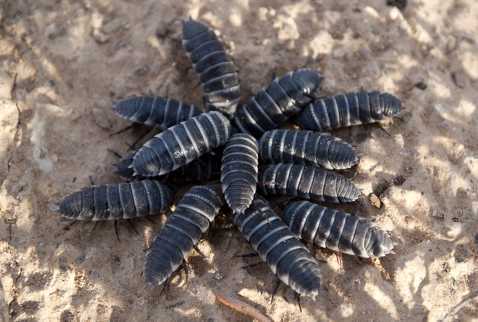 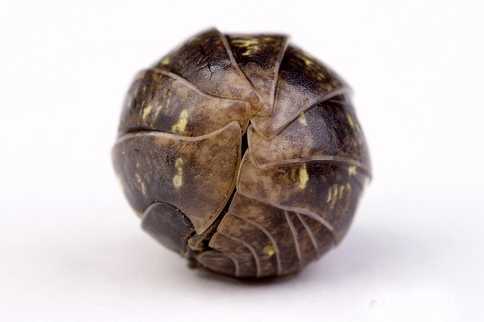 Мокриці живуть і розвиваються на суші
Вусоногі раки
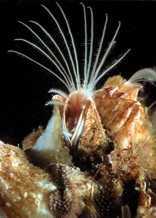 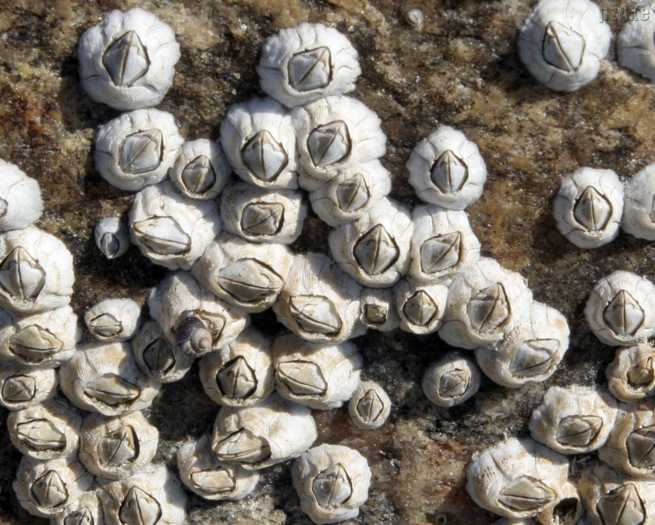 У вапняковій черепашці балянус 
лежить на спинці, а ніжки виставляє 
назовні і заганяє ними воду
Морські жолуді (балянуси) - фільтратори
Вусоногі раки
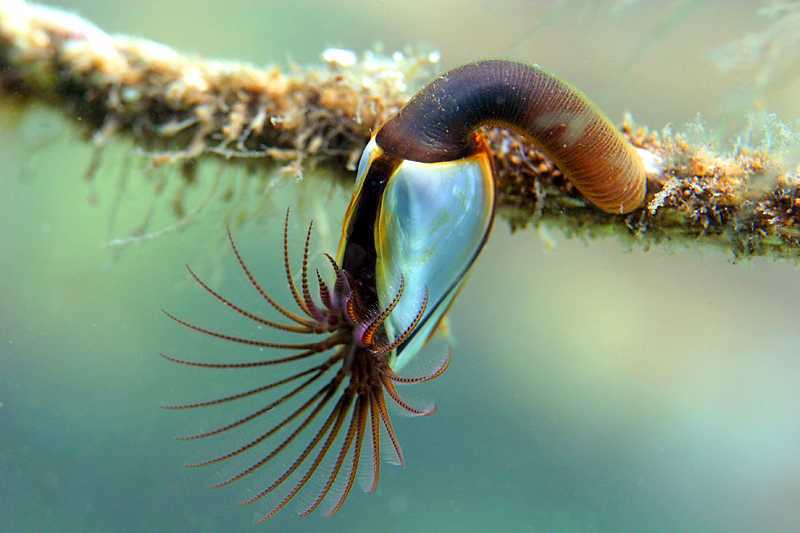 Морські качечки ведуть подібний спосіб життя
Кріль
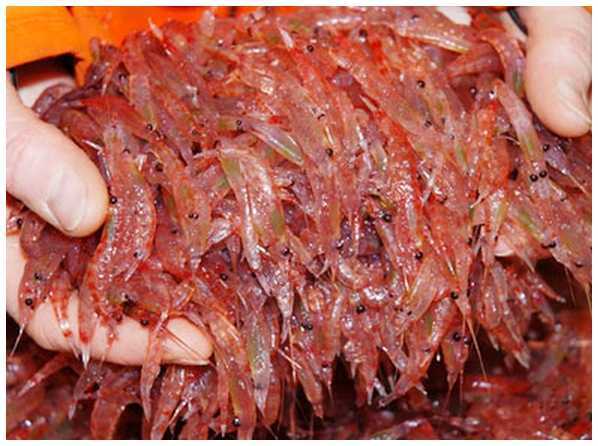 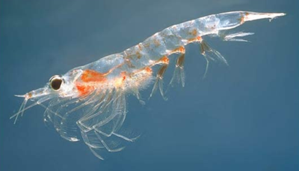 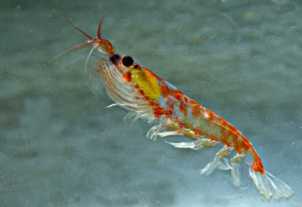 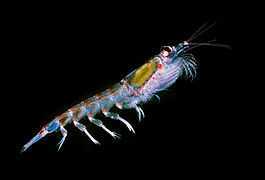 Скупчення невеликих раків евфаузид
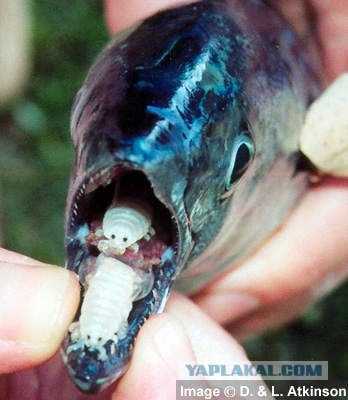 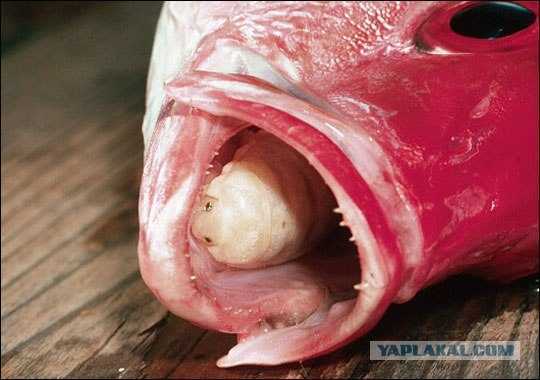 Ракоподібна тварина-пожирач язика – єдиний паразит, який повністю заміщує орган. Краде частину їжі у риби
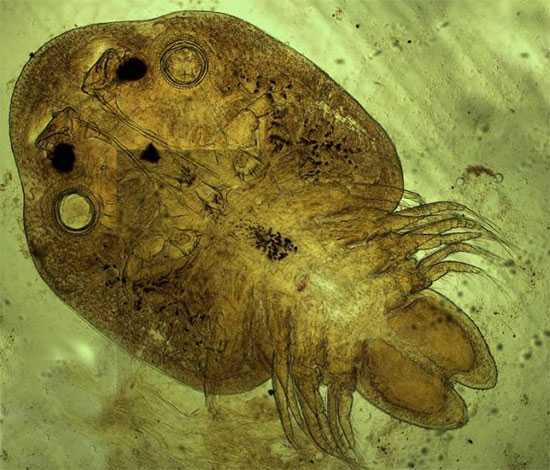 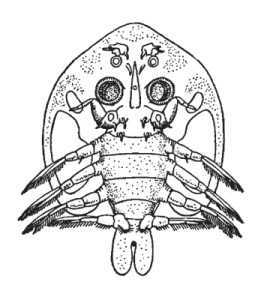 Коропоїд (коропова воша) ссе кров риб. Плоске тіло,           пара щелеп стала присосками, інша пара - хоботком